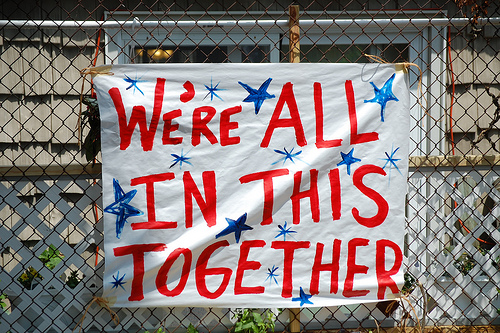 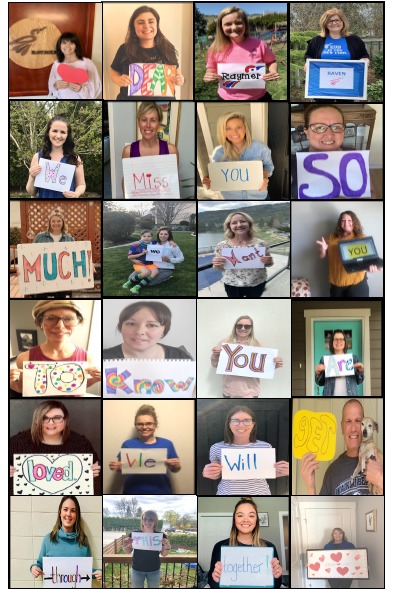 Let’s Have a Tremendous Tuesday!May 19th – May 22nd
1
Remember: My Job/ Your Job  - Our VALUESWe ARE A CARING TEAM,EVEN WHEN LEARNING ONLINE 
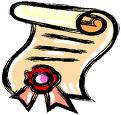 Learn  
Work with others   
Think for myself  
Make decisions  
Come each day at home prepared to work  
Ask when I don’t understand
Give teacher something to assess/evaluate  
Self evaluate
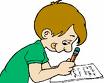 Follow our class guidelines 
Make plans and do the work
Share our beliefs (about how we do things in our classroom)
Be prepared (e.g., homework supplies) 
Treat others with respect
Use/participate in restitution process (positive problem solving
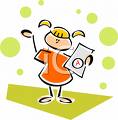 2
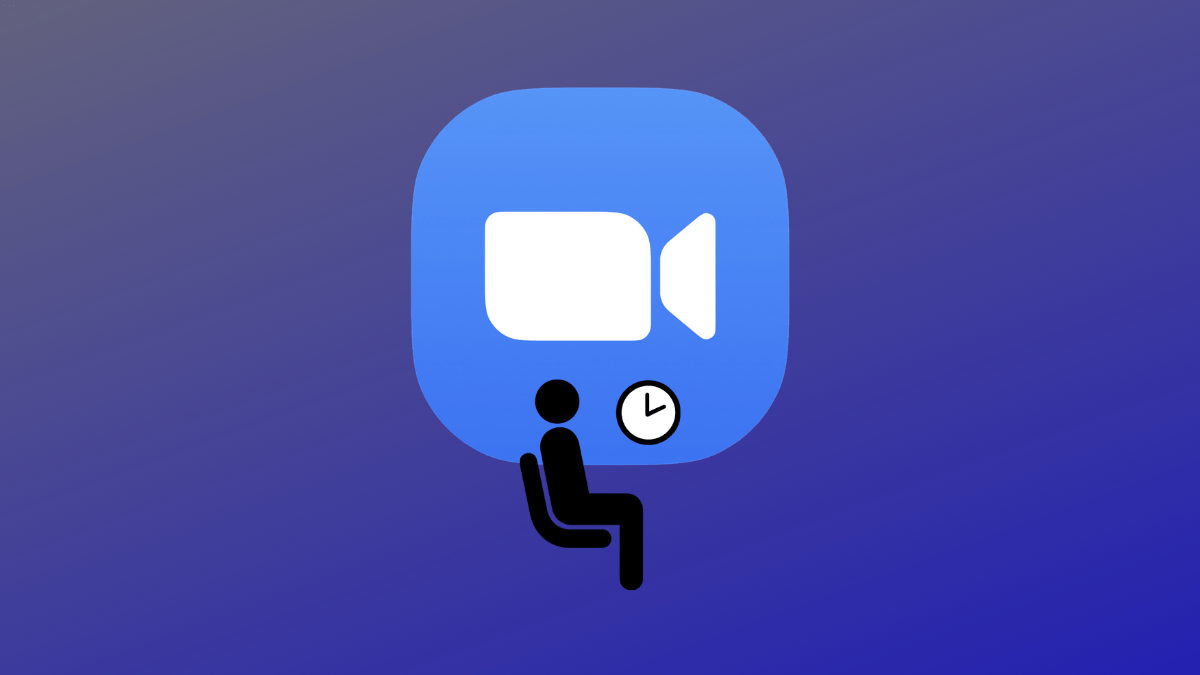 ETIQUETTECo-Constructed
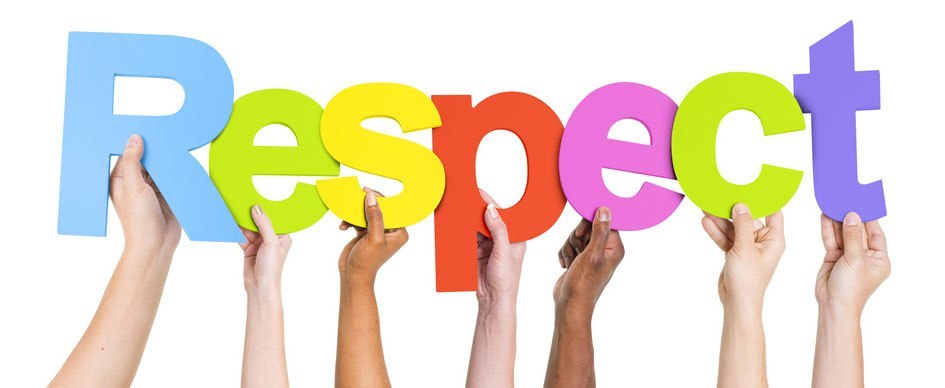 PLEASE “DO”
BE TIMELY. ARRIVE EARLY FOR VISIT 
SIT/STAND IN ONE PLACE. 
BE RESPECTFUL OF EACH OTHER
PARTICIPATE & SHARE
LOOK AT THE CAMERA
USE CHAT APPROPRIATELY
WEAR HEADPHONES IF YOU HAVE THEM
MONITOR BACKGROUND NOISES
3
Zoom Goals TodayTues., May 19th, 2020
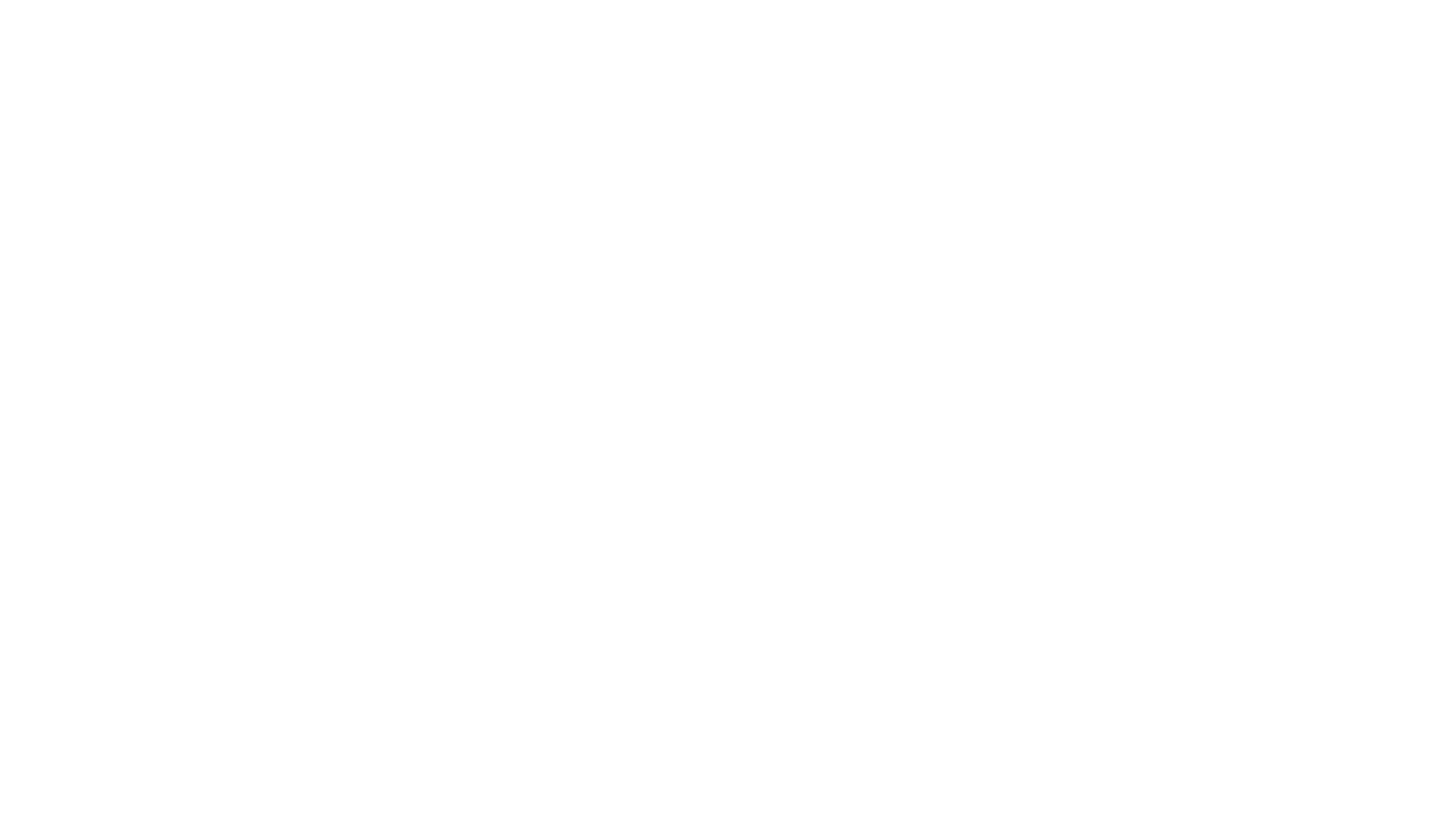 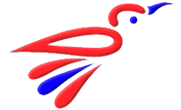 4
5
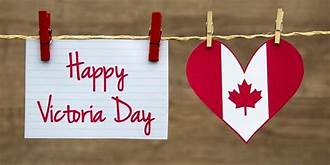 First, Share a Long Weekend Highlight
Attendance
Introducing Bodhi Quinn Samaddar 7 LBS 11 Ozs
Born 3:11 a.m., Sunday, May 18th, 2020
My Turn!       I’m a Grandma!
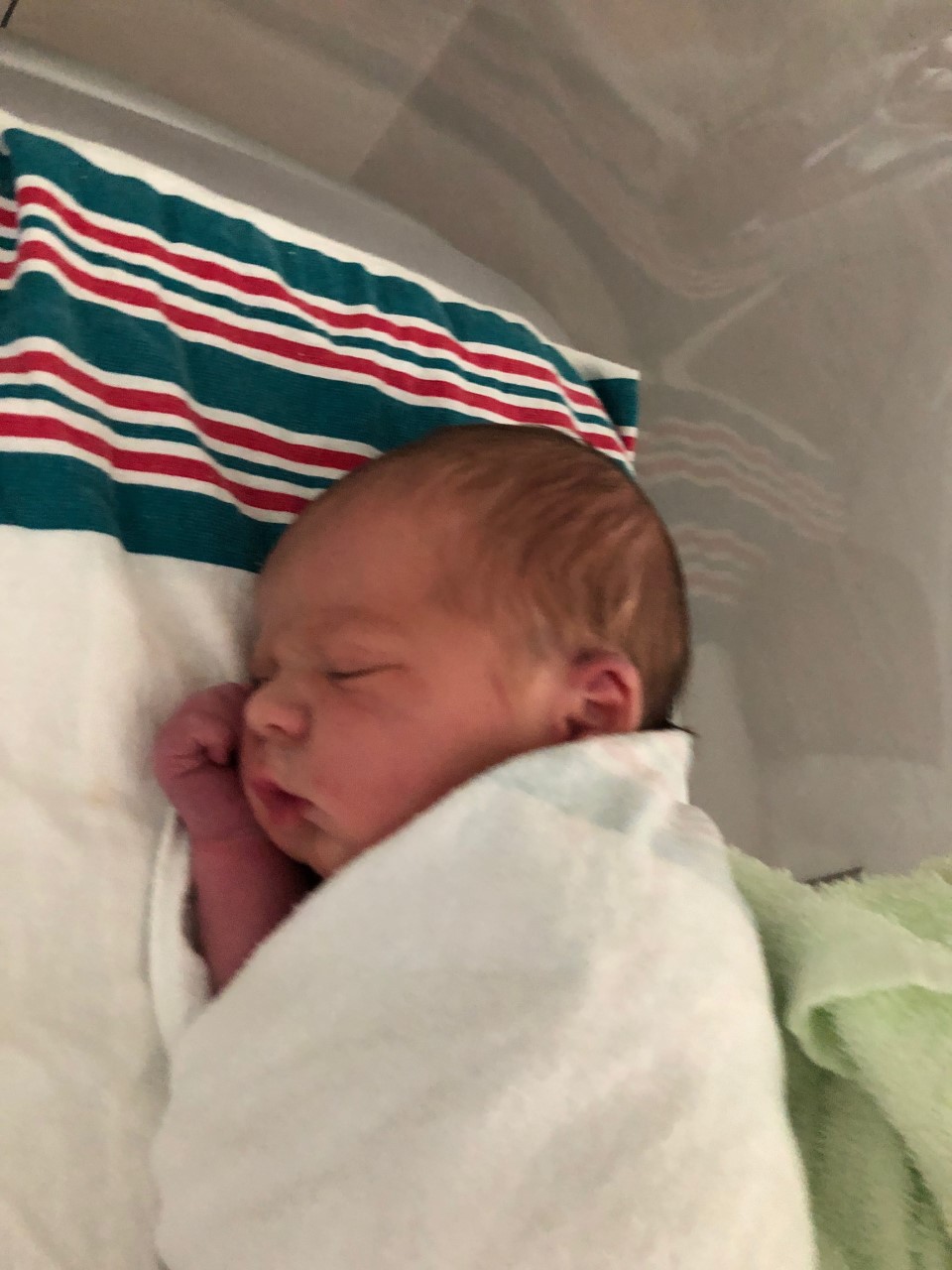 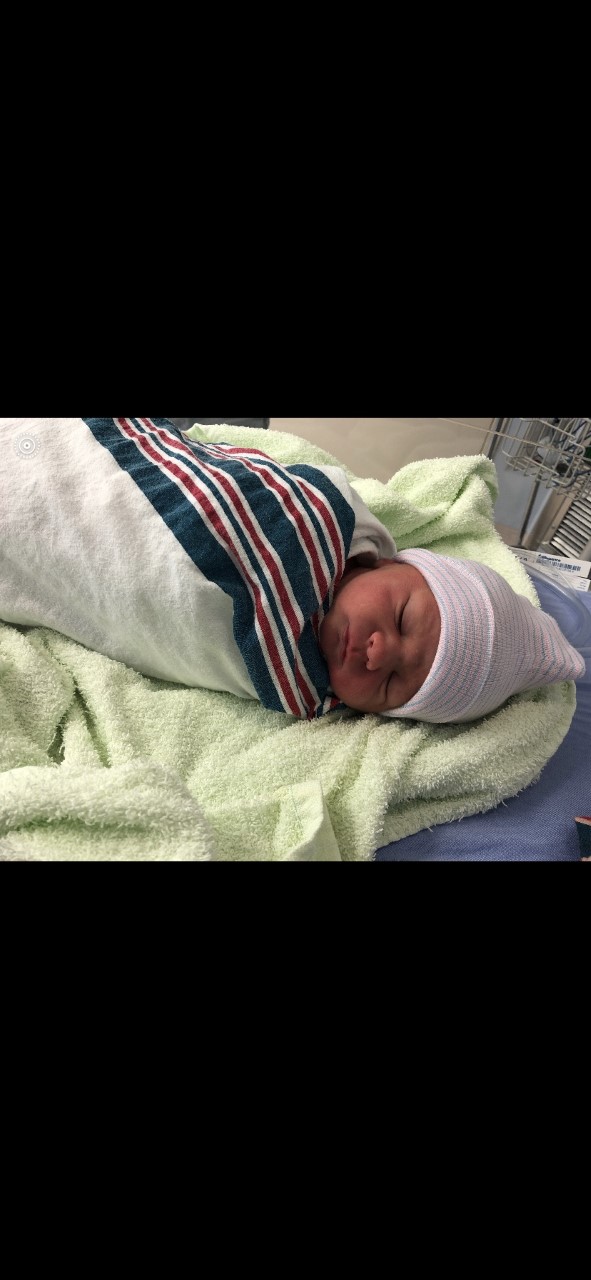 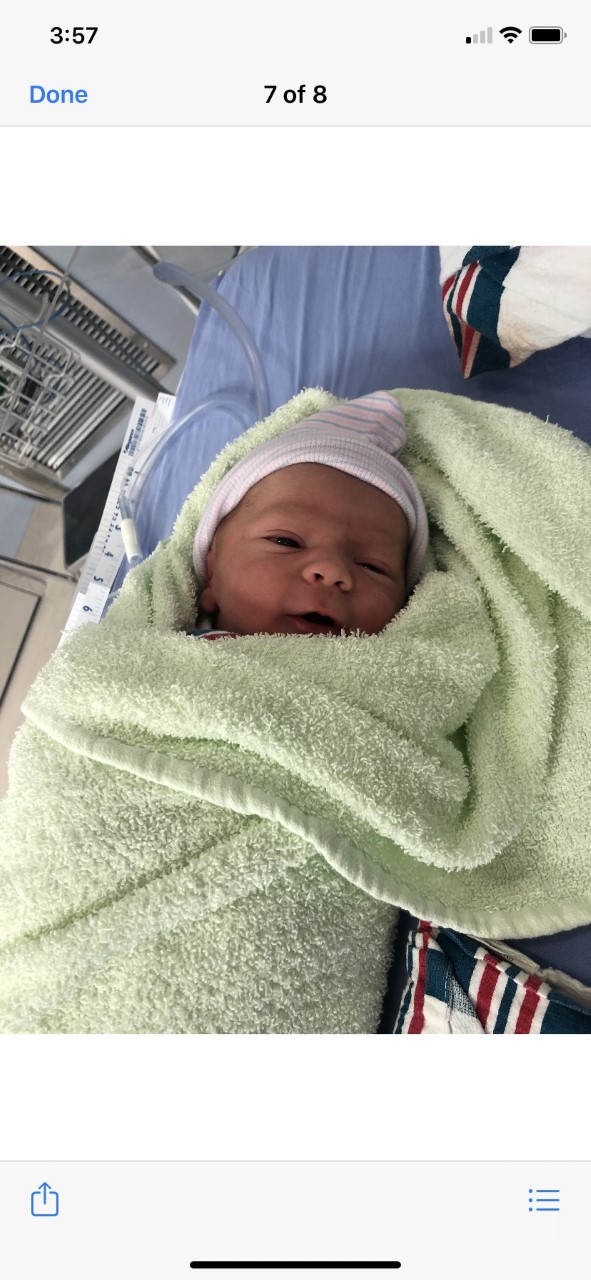 6
WEEK AT A GLANCE & DAILY 3’S
7
MATH TODAY
Area & Perimeter – Google Form – Start early tomorrow on exercises
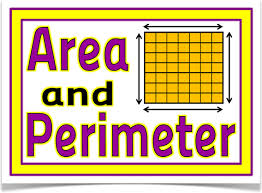 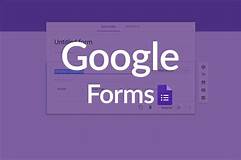 8
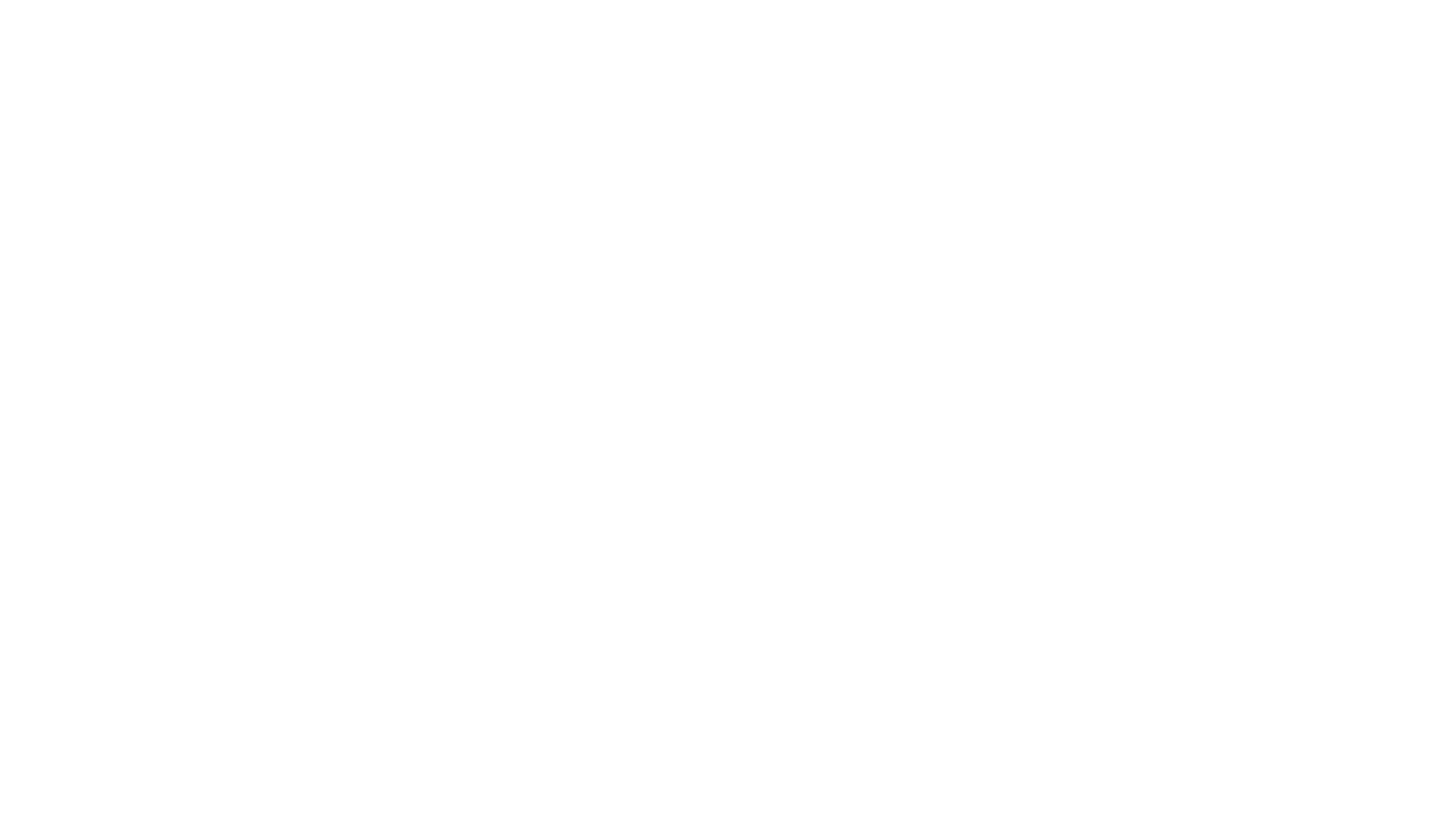 THINK LIKE A READER! Mini InquiryIntegrated Study: Create Your Slide Deck (ELA/SS/SC)
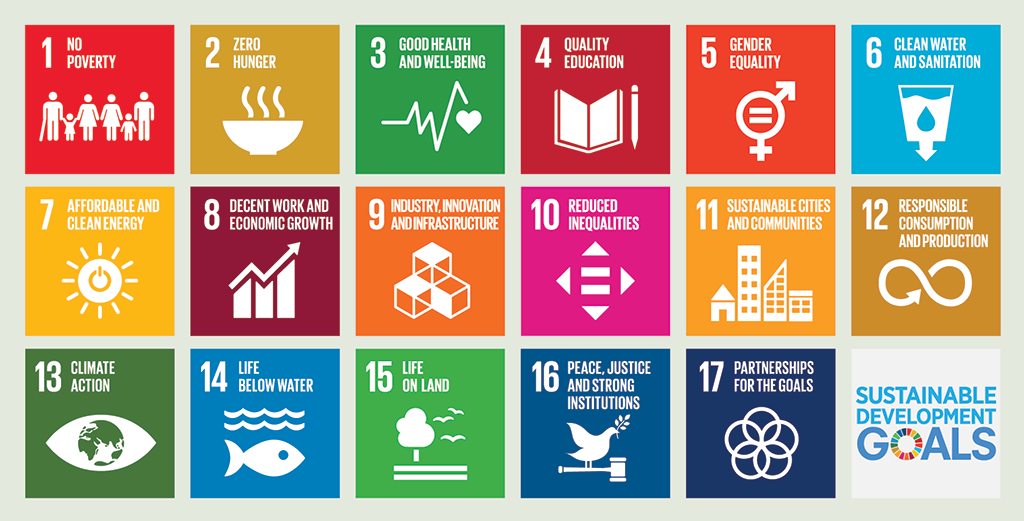 Create your slide deck.

Insert information into template provided by Mrs. S

Add “extra” slides if you 

Did you share your notes with me?  Need more info – check out Team Samaddar Website.
9
No Journalling this Week
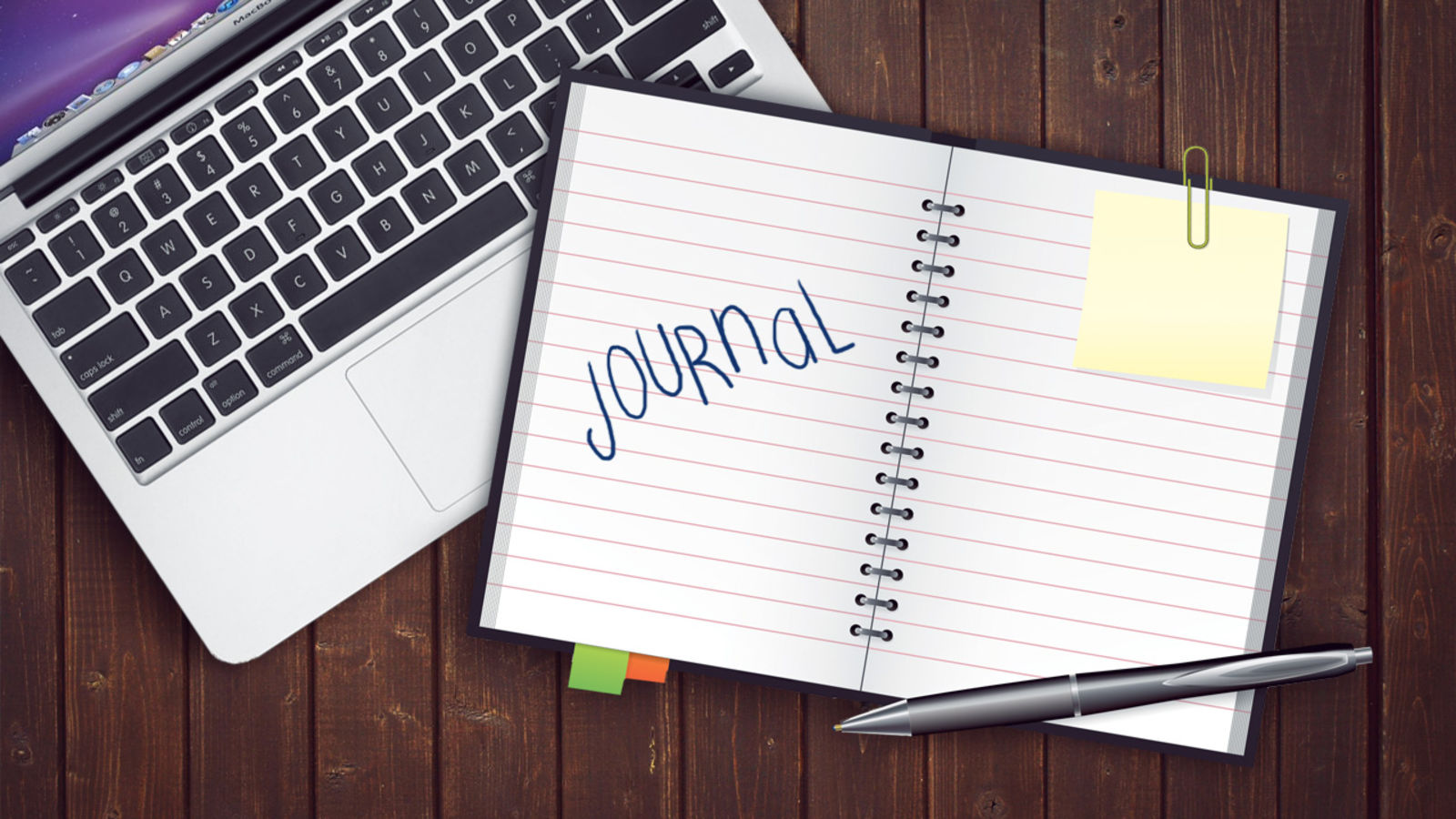 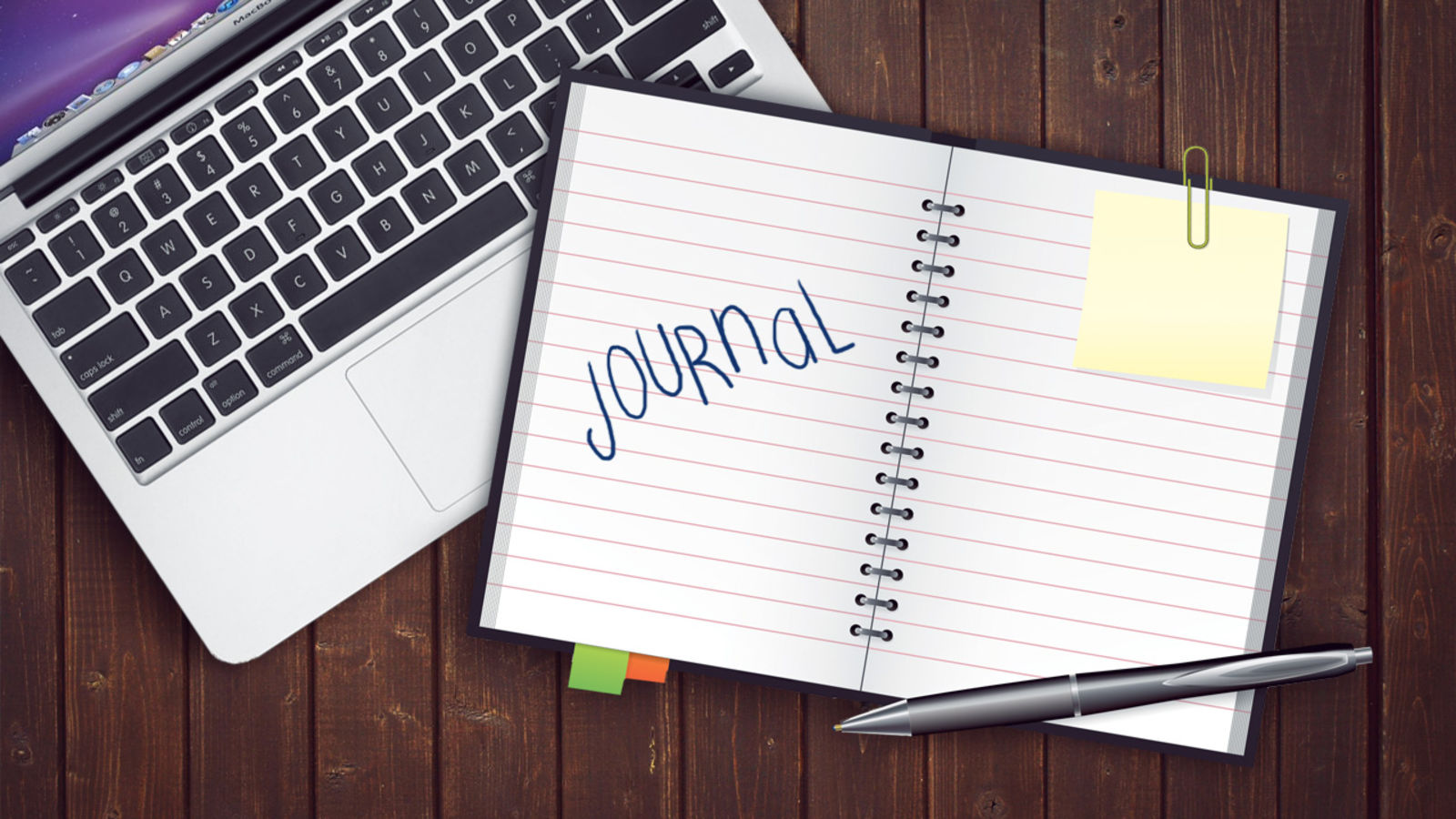 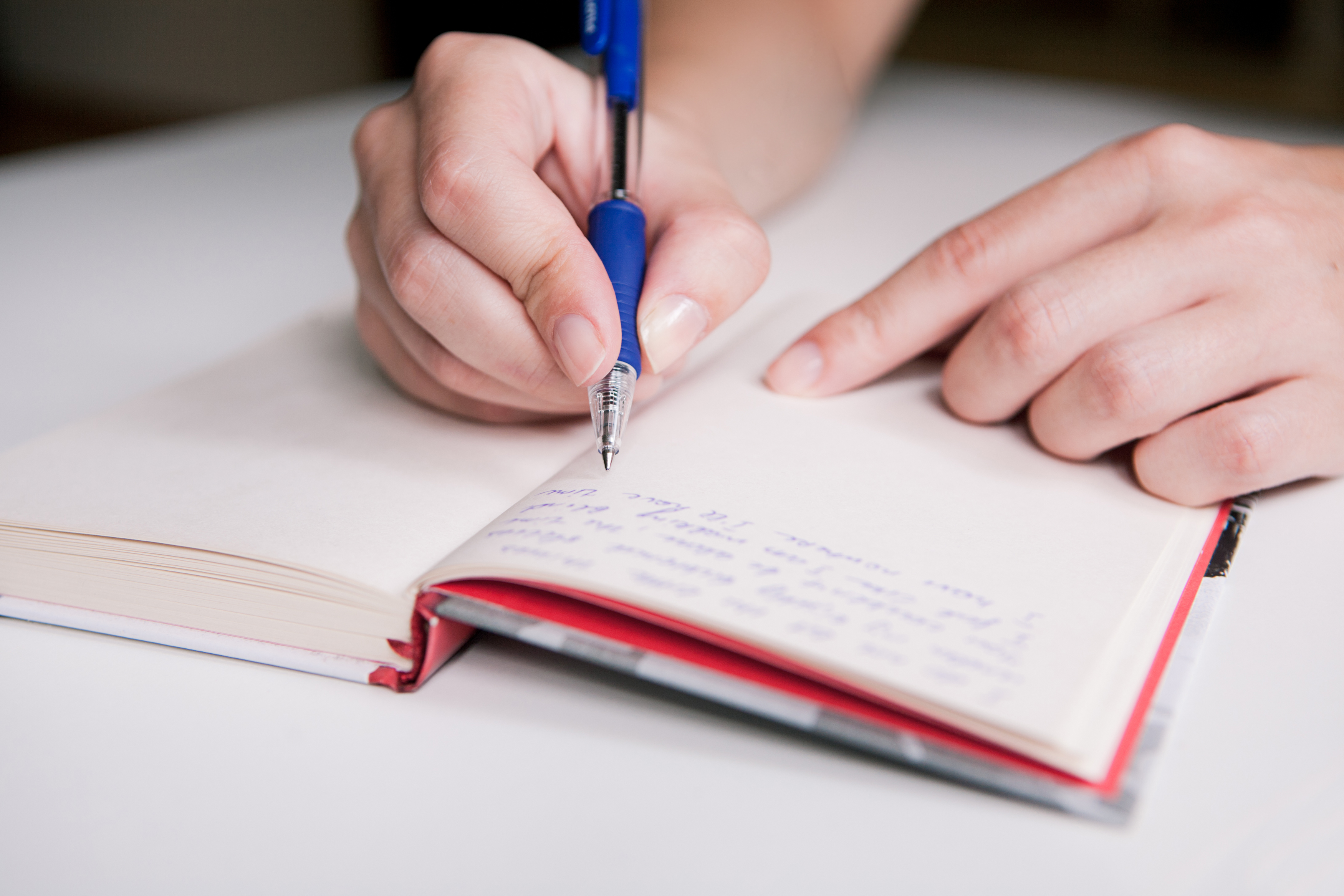 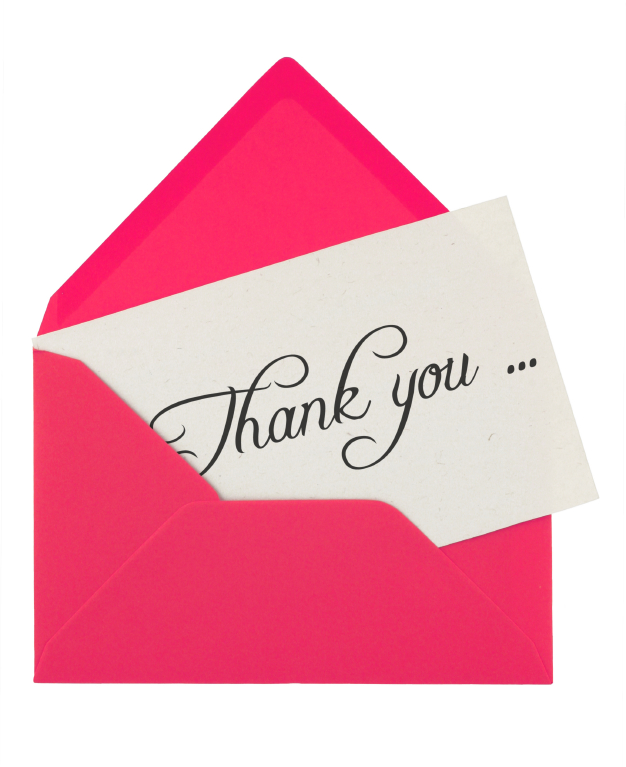 Past Work:

Did you post your FAV journal or thank you note last week?

I am checking FreshGrade this week.
10
THINK LIKE A WRITER!
What makes a quality poem?
LET’S LOOK AT OUR RUBRIC!
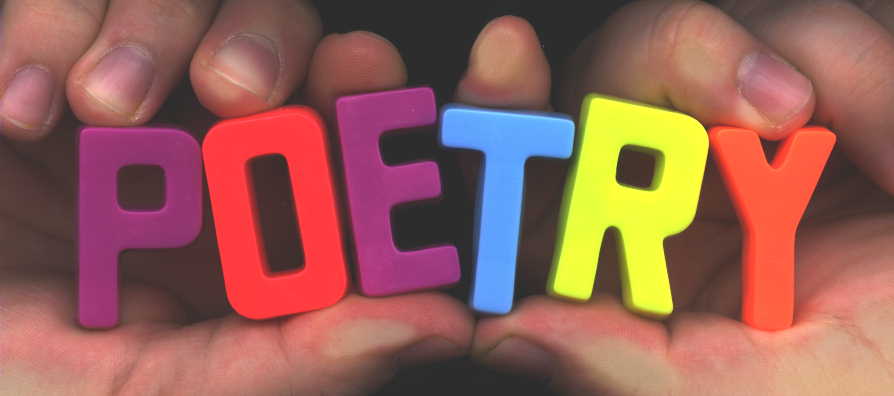 11
BREAK OUT! – SHARE 2 THINGS
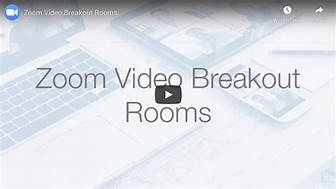 WHAT TYPE OF POEM ARE YOU PLANNING FOR #3
NOTES FOR UN GOAL?
HOW ARE THINGS GOING?
12
COVID-19 PARODY PART 1
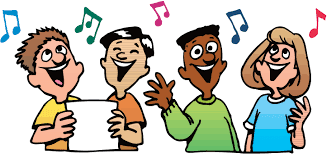 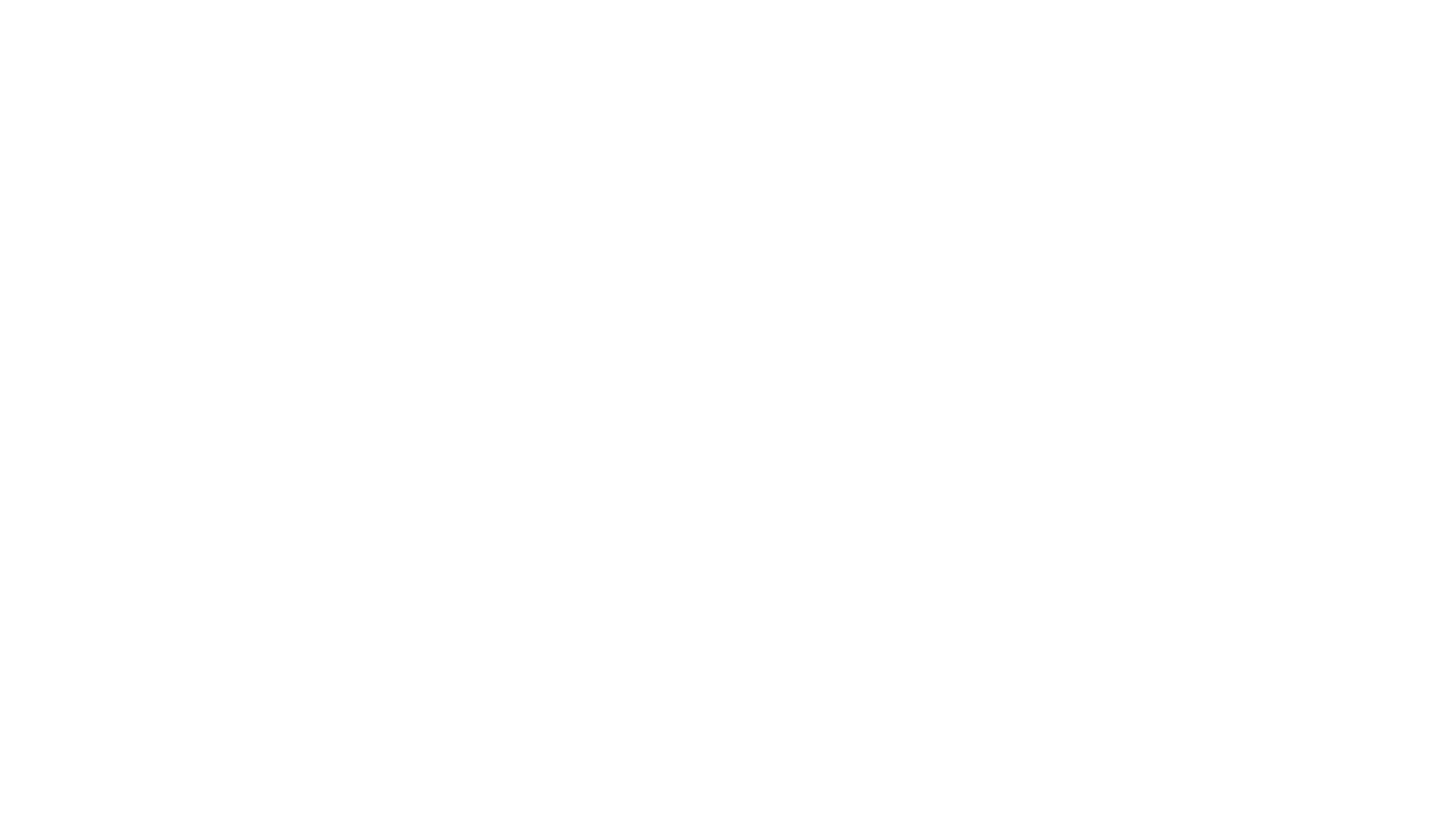 LET’S DO IT!
13
SEXUAL HEALTH ZOOM LESSONS
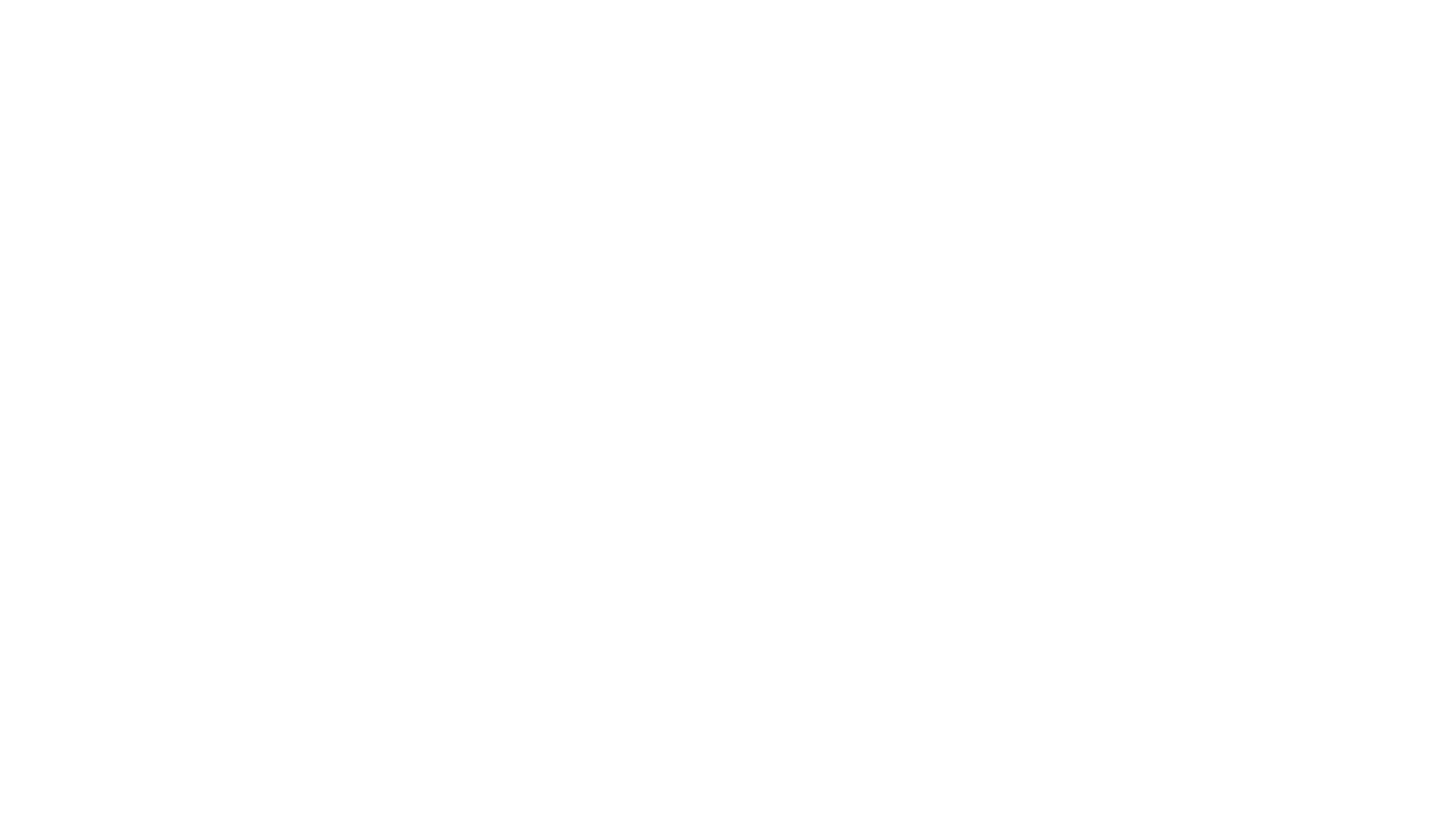 http://pamsamaddar.weebly.com/sexual-health-links.html
Grade 6 - Wed 9:30 a.m., Thurs 11:00 a.m. and Fri 1:30 p.m.
Grade 5 - Wed., 11:00 a.m.  (next week #2 session is Wed., 9:30 a.m.
14
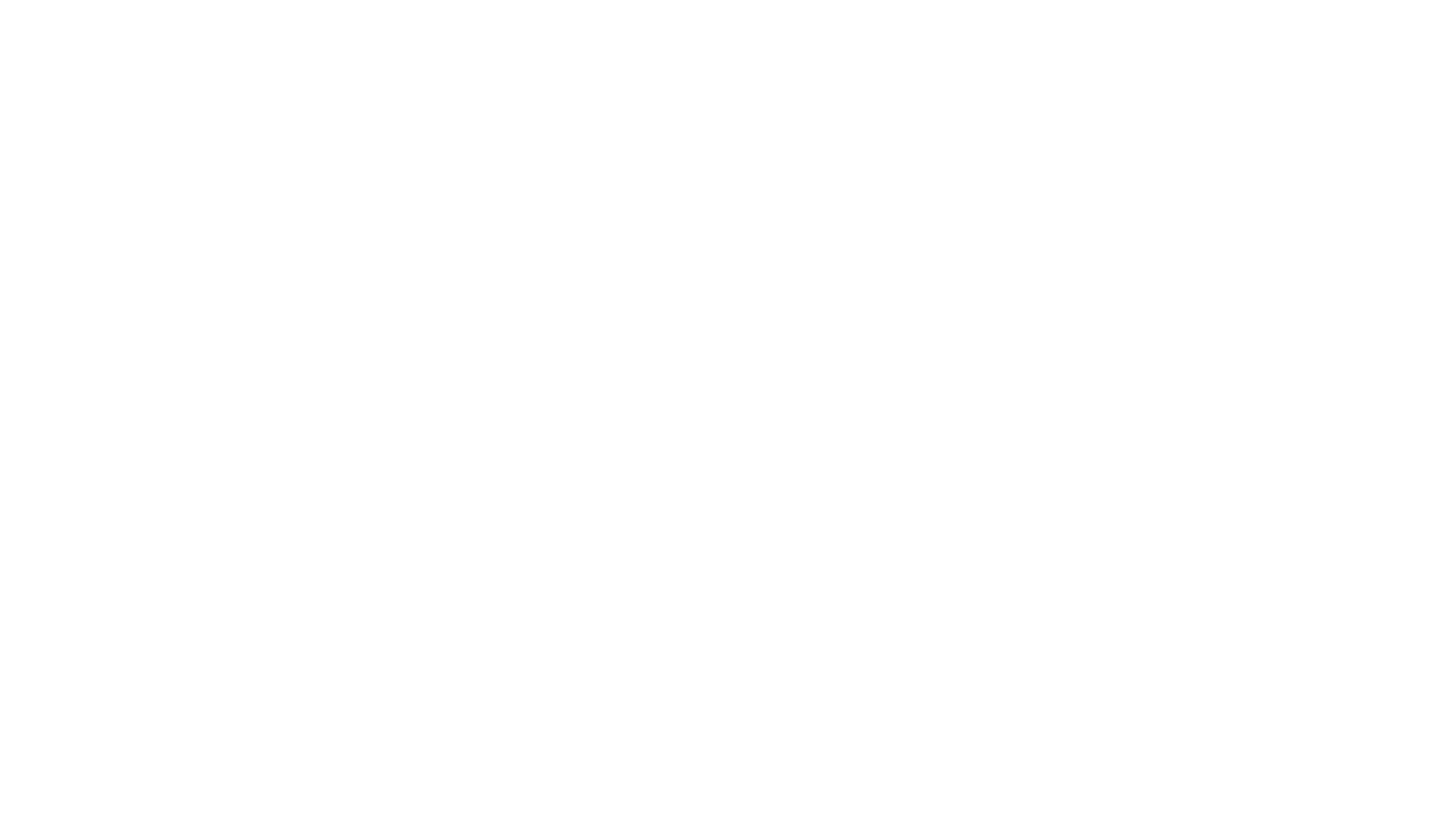 Check Out MS. MAY’S MENTAL WELLNESS IDEAS #6
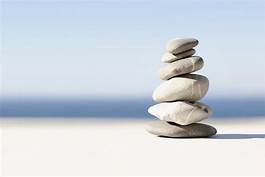 What are we doing today?
A new Go Noodle!
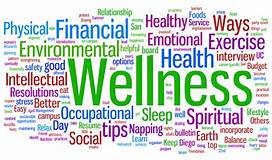 REMEMBER to KEEP WELL
HEALTHY SNACK?   ACTIVITY BREAKS?
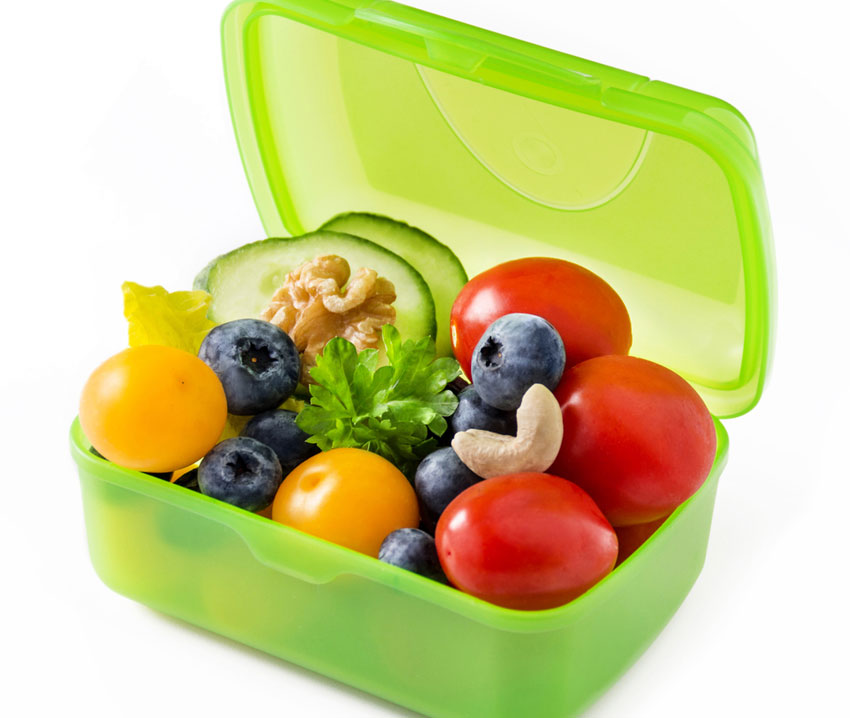 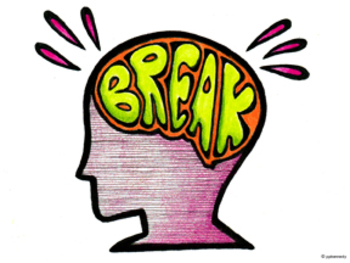 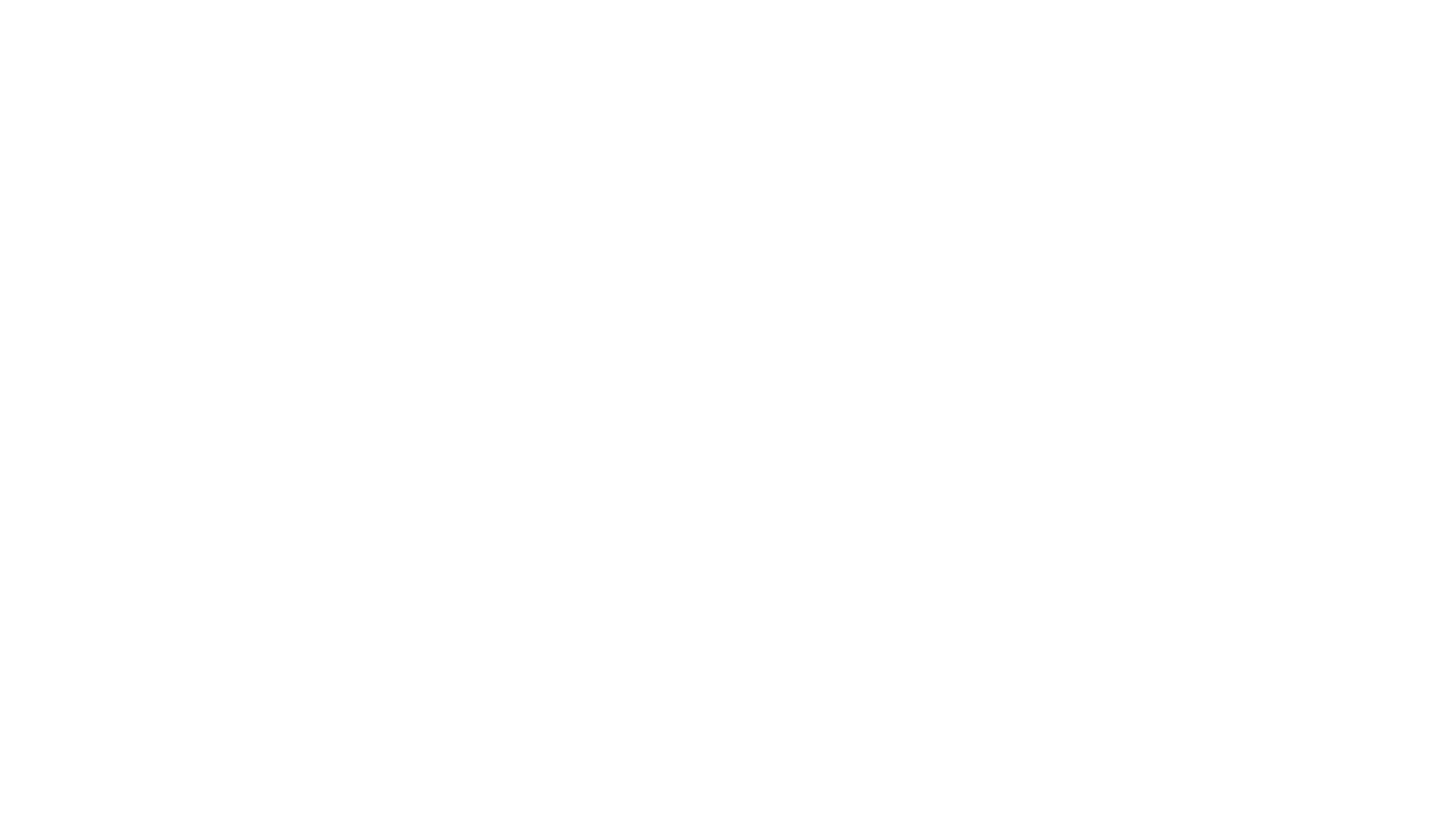 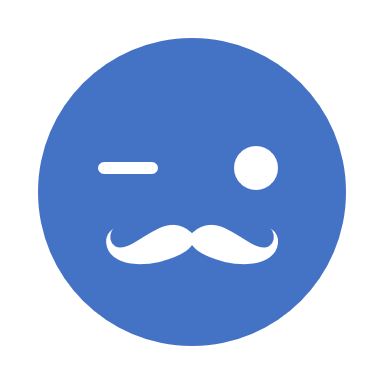 RECAP
17
Daily 3  - ARE YOU ON TRACK? 
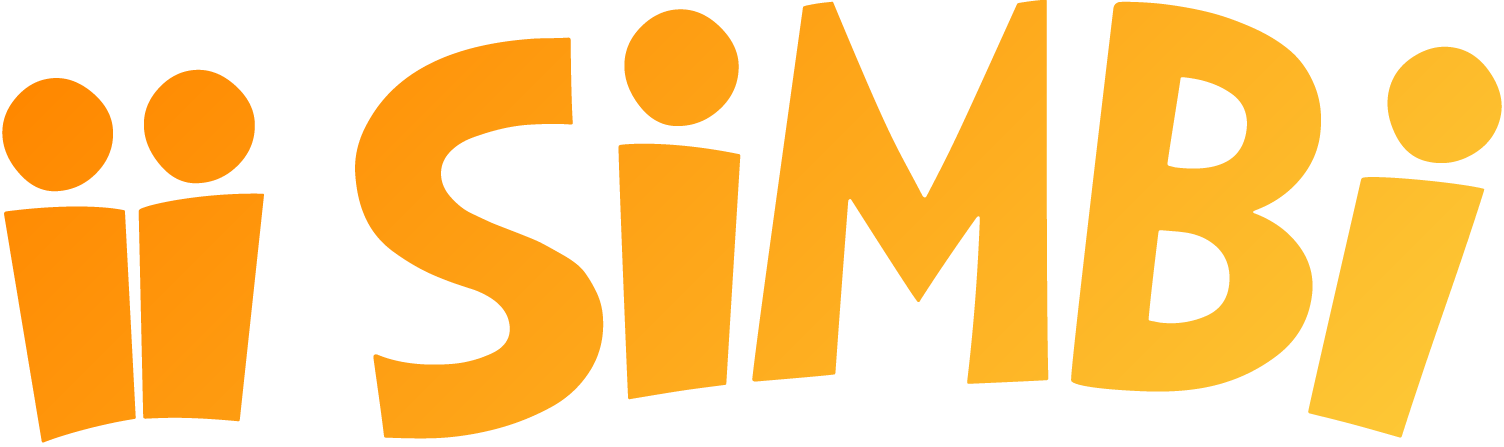 18
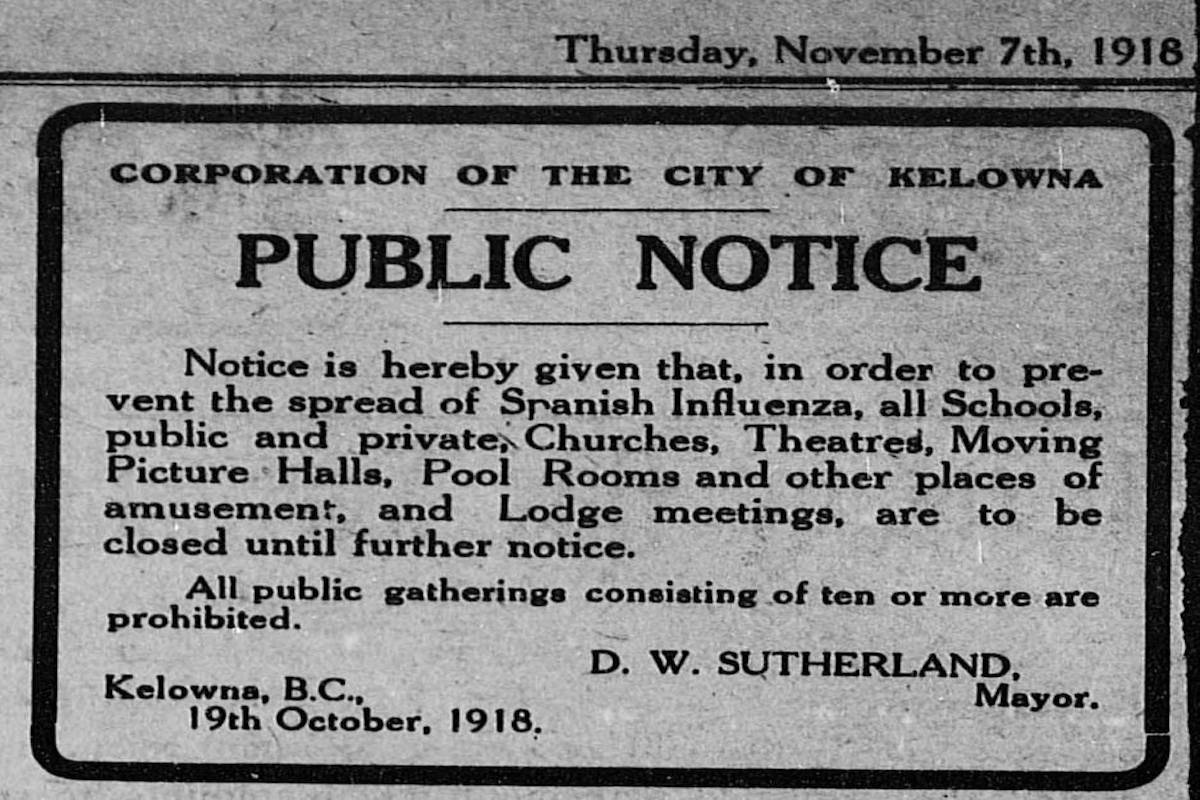 Okanagan OutbreaksKelowna Museum – Going DeeperShawn Talbot Inspires!
What stories will future historians tell about our historic time living with COVID-19 pandemic (100 years from now)?
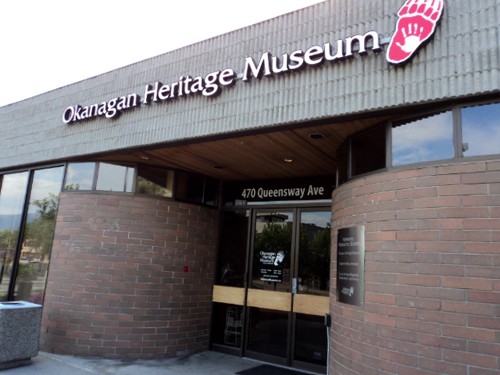 Coming Soon…Kelowna Museum Project
19
Everybody Needs a Rock
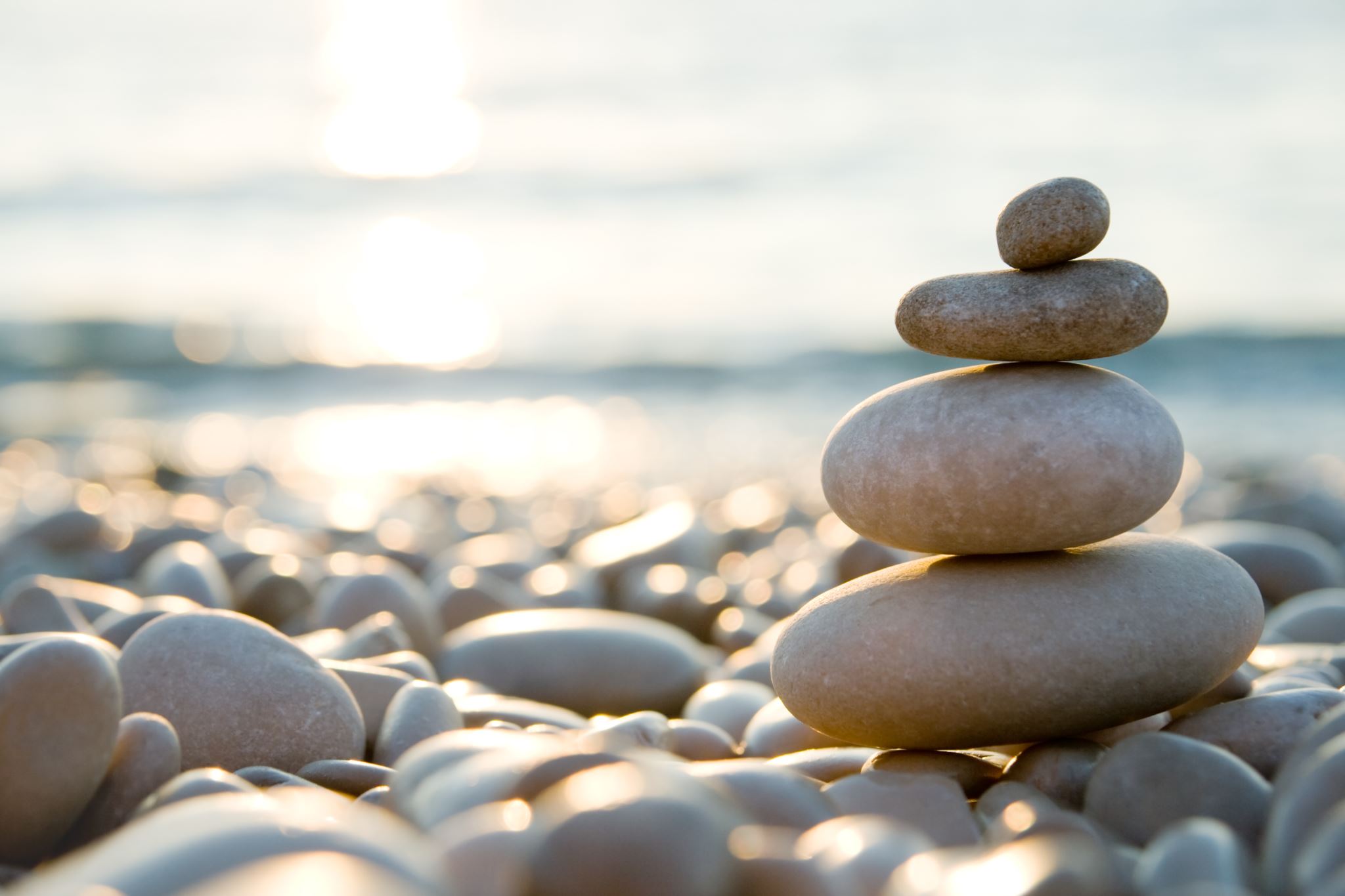 This book and lesson invites us to engage in a wonderful “outdoor” activity, as well as an act of community kindness!
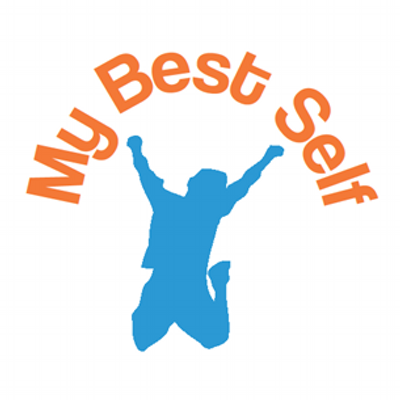 Routines! Routines!
Keep Well-Rested 

A “REGULAR” schedule will help you best your best self
21
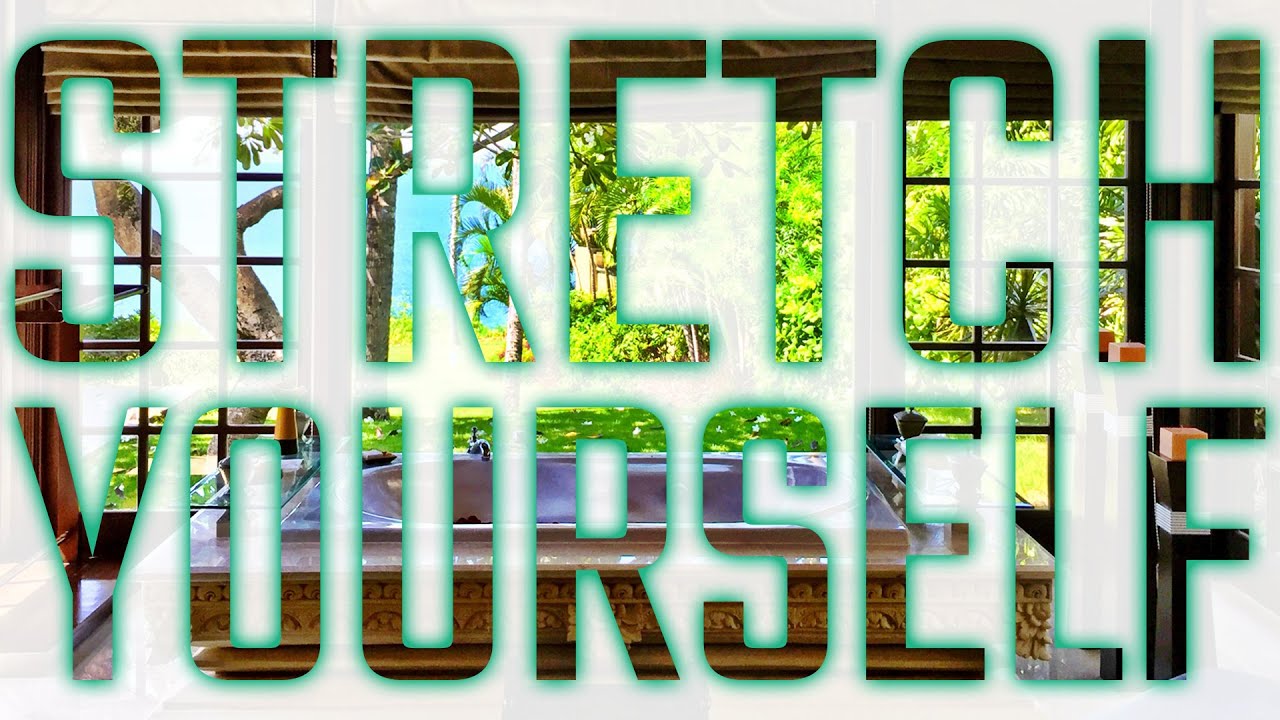 NEW IDEAS?
Opportunity to Extend! Student Voice/Choice
22
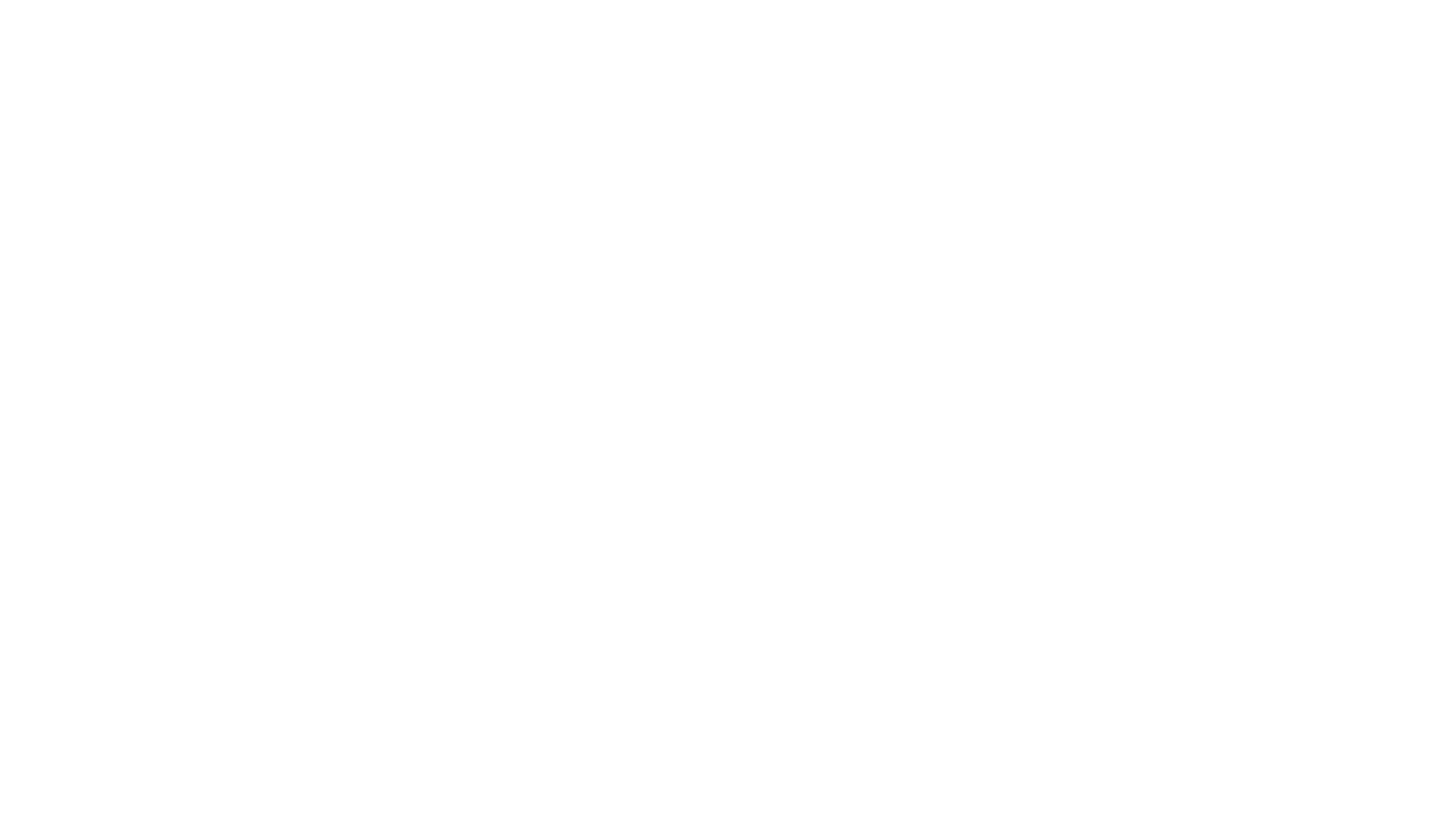 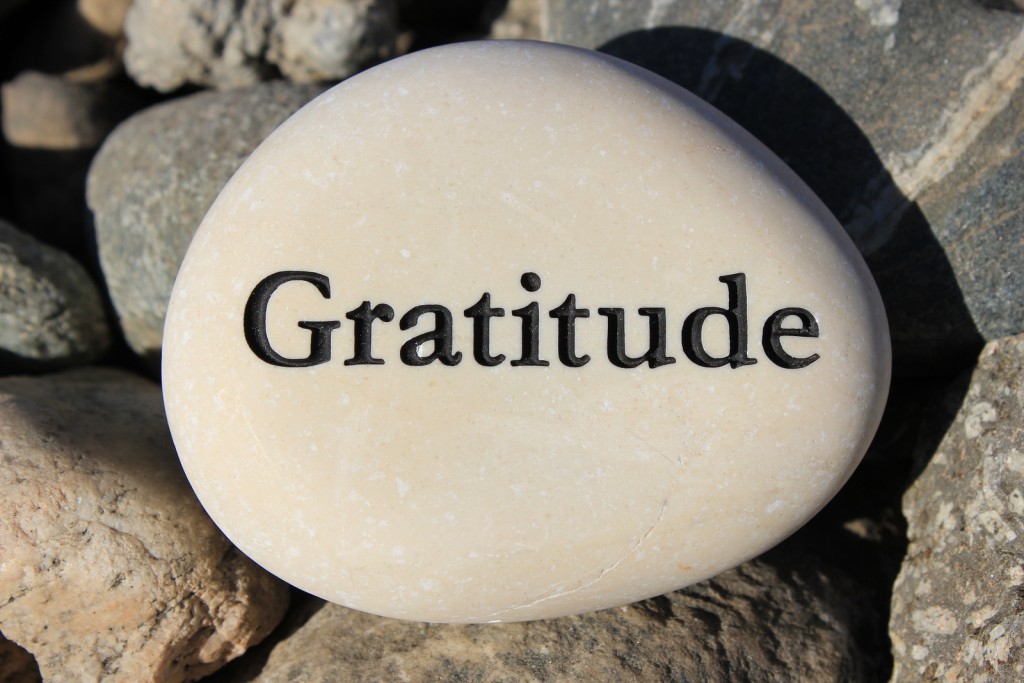 REMEMBER….
30-DAY GRATITUDE PHOTO CHALLENGEDUE BY END OF MAY
23
Always Check Out – Our Amazing Website!
STUFF FOR YOU, STUDENT
New Resources – especially for GOOD READS
STUFF FOR PARENTS!
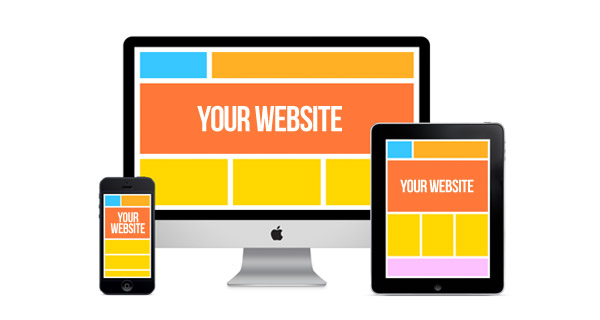 24
May 20th-22nd
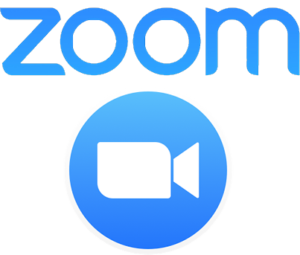 Join Zoom Meetinghttps://sd23.zoom.us/j/9012148642Meeting ID: 901 214 8642
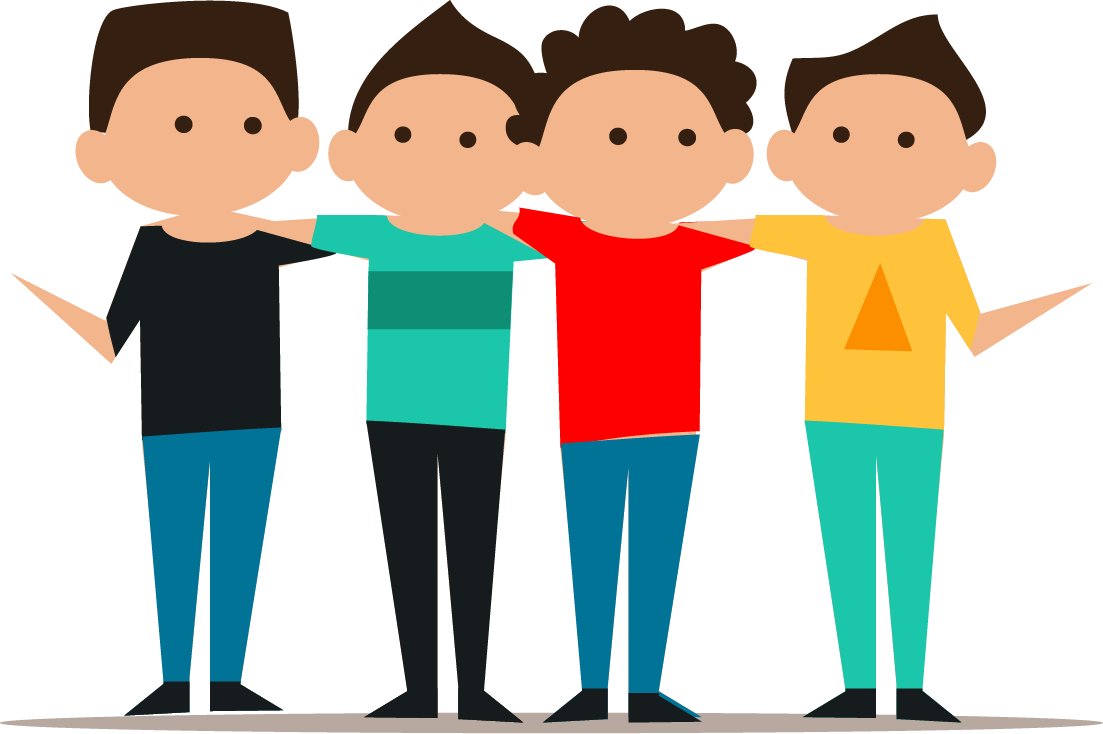 Watch for news about returning in person week of June 1st.
25
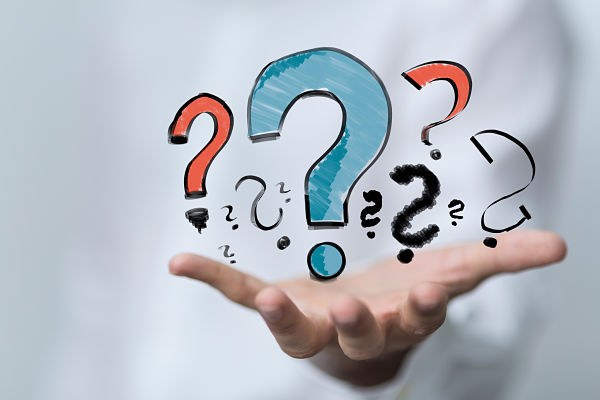 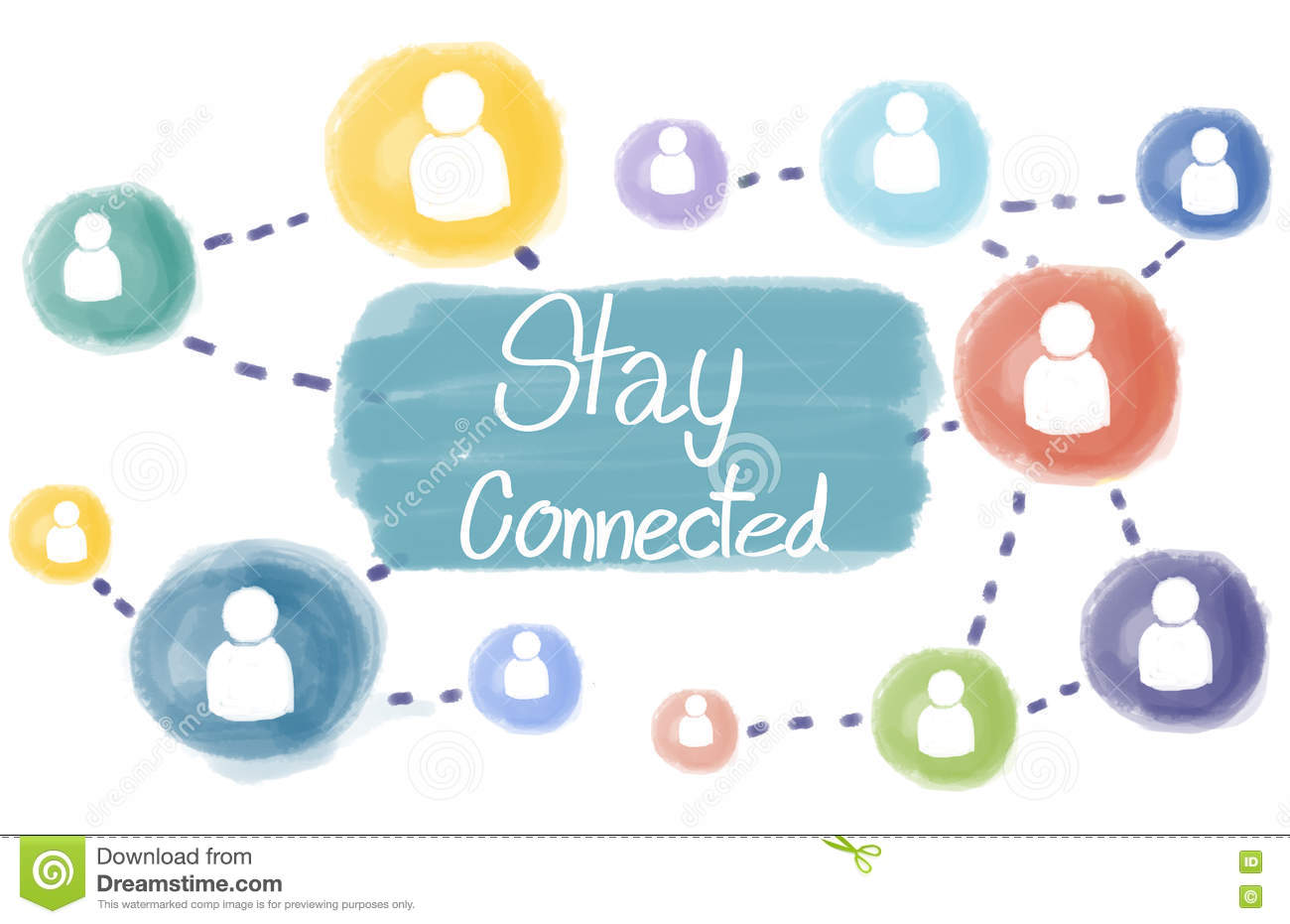 Just Before You Go?
Small Reading Group 1:08 Today.
26